我們的地球
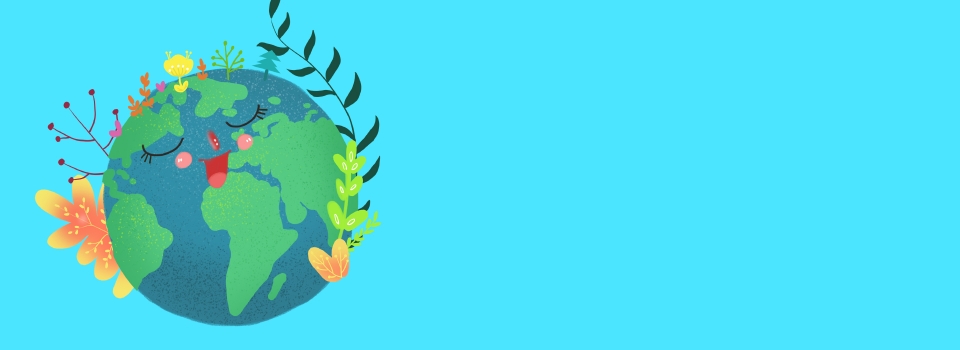